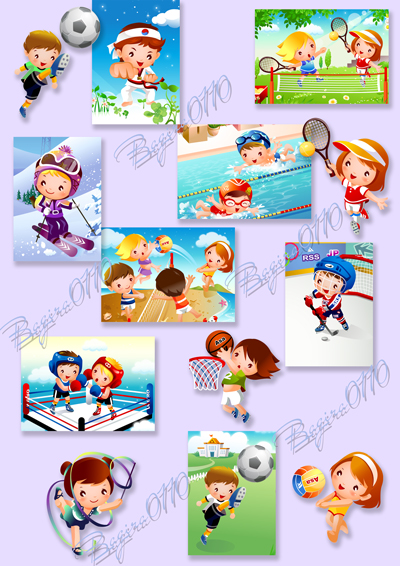 Спорт
Спорт
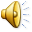 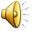 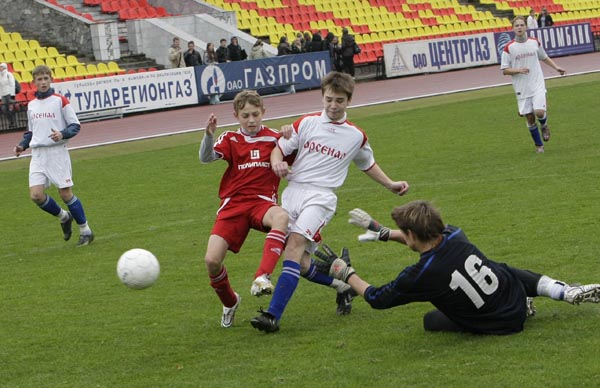 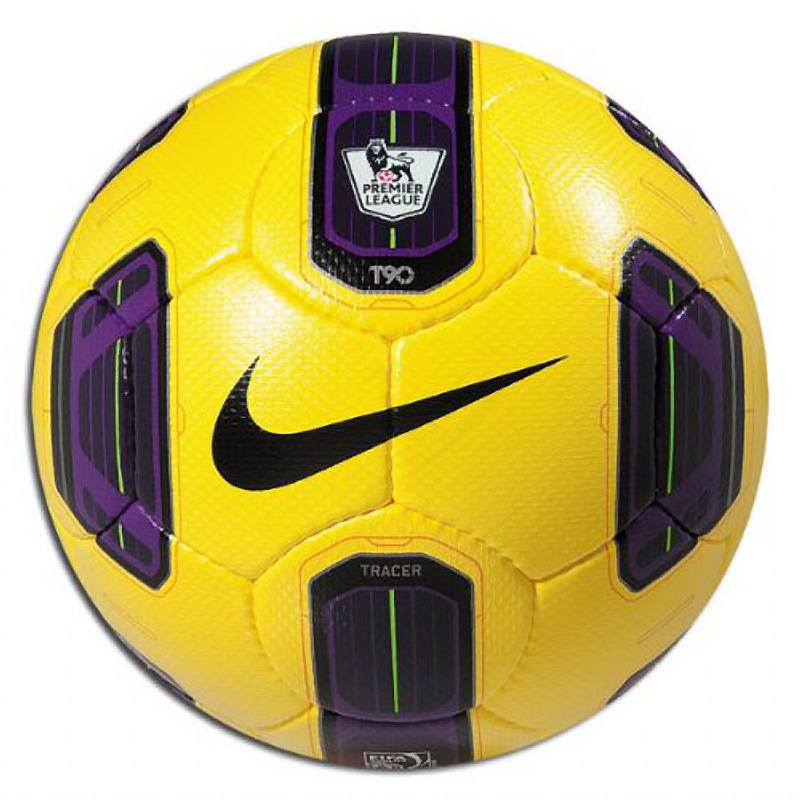 Футбол
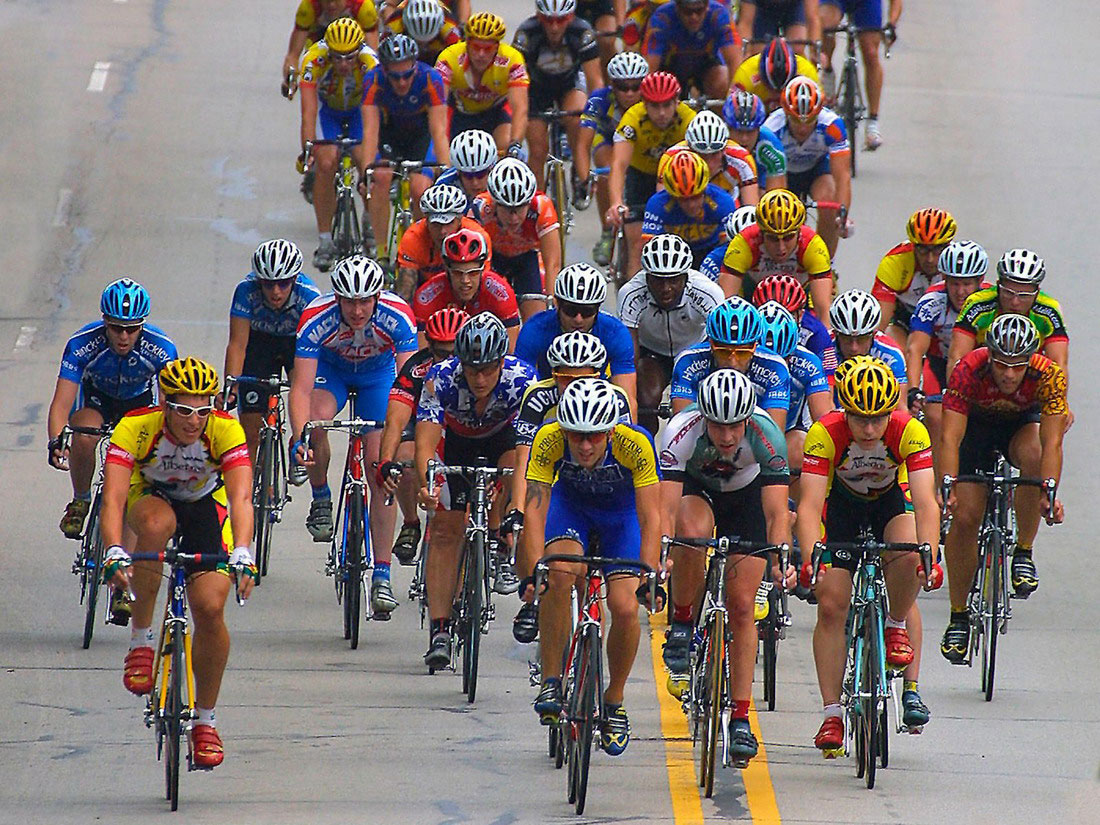 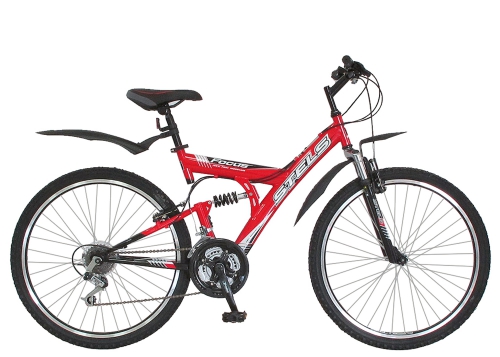 Велоспорт
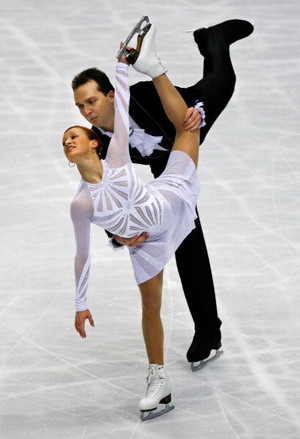 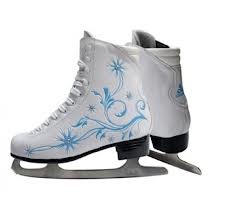 Фигурное катание
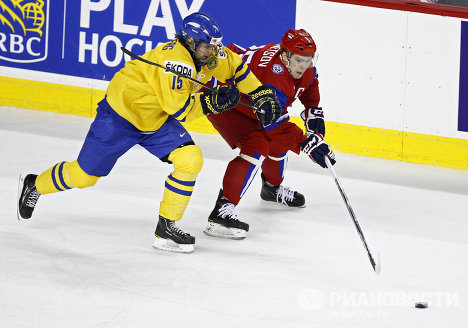 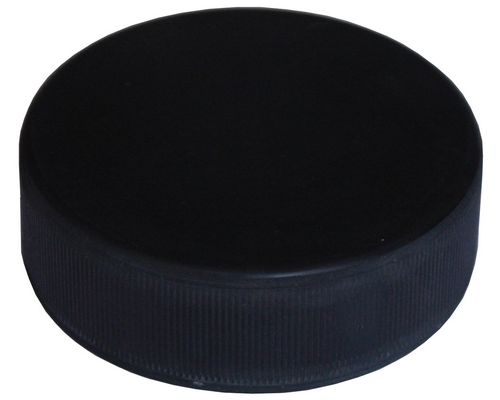 Хоккей
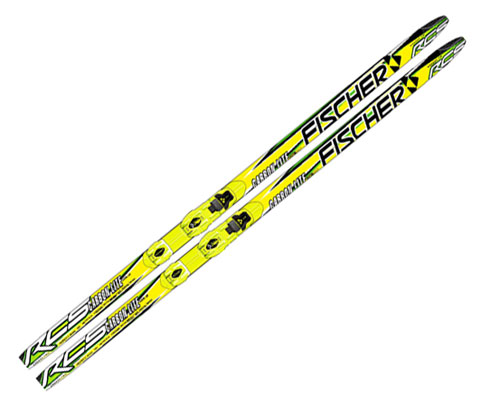 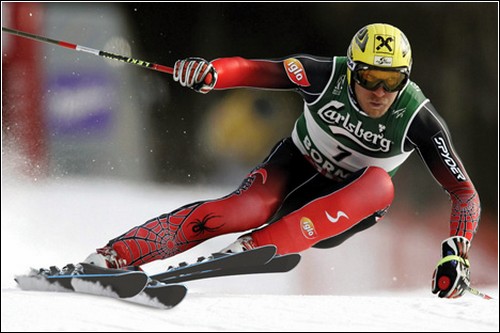 Лыжный спорт
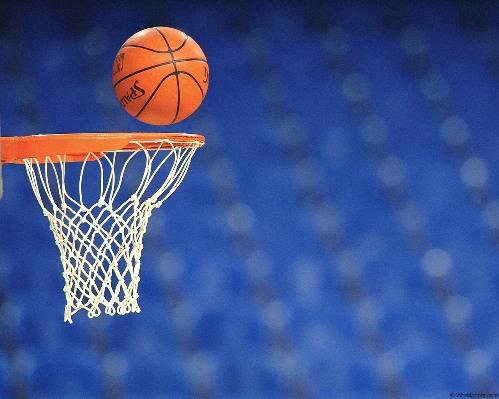 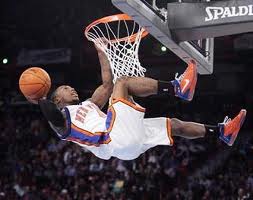 Баскетбол
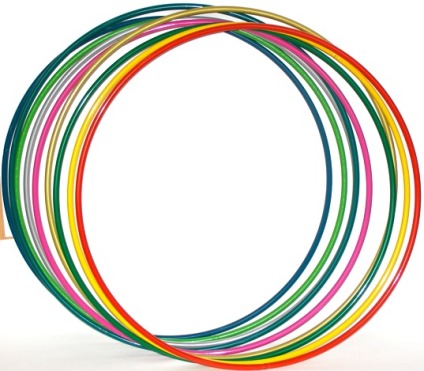 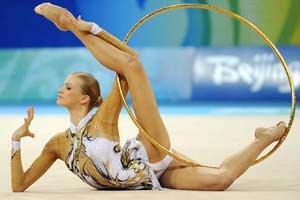 Гимнастика
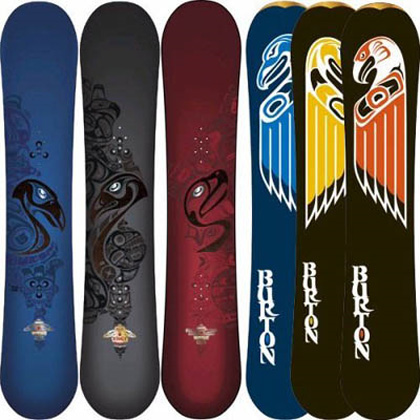 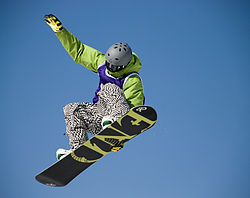 Сноубординг
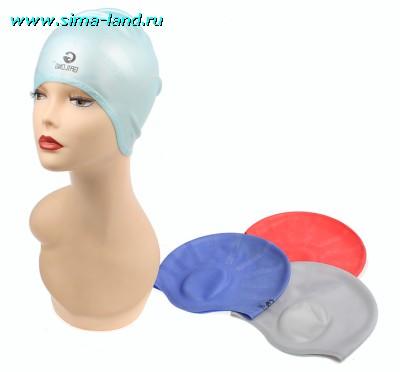 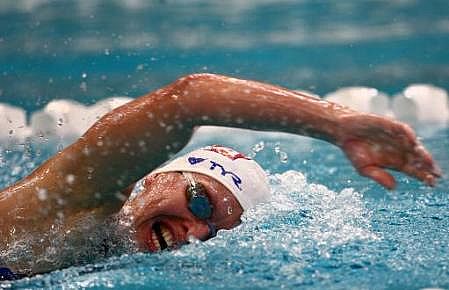 Плаванье
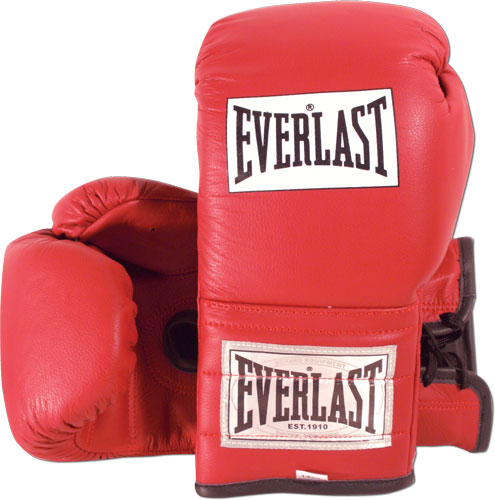 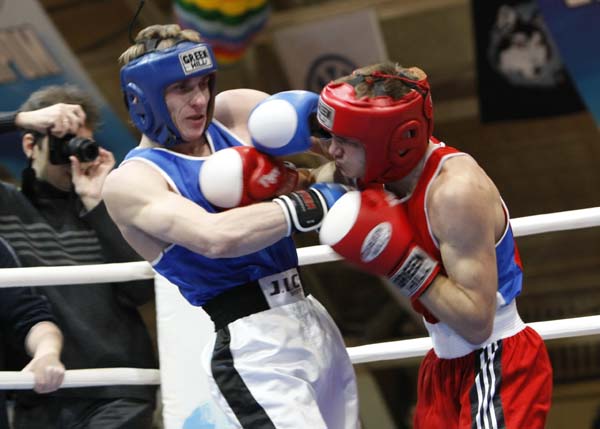 Бокс
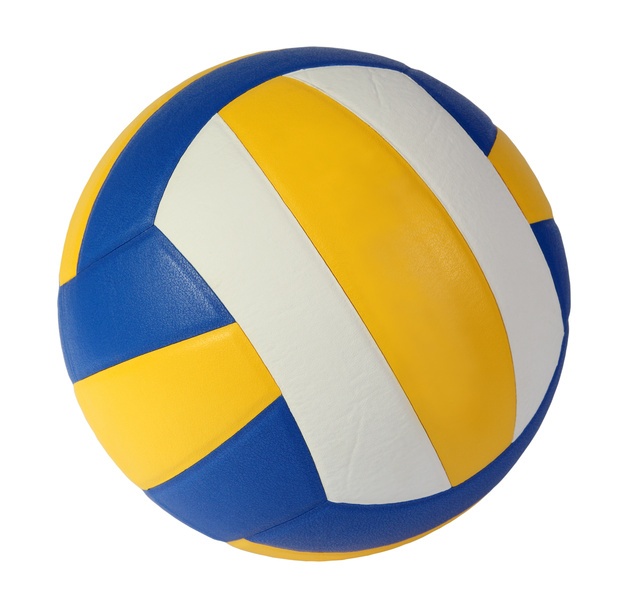 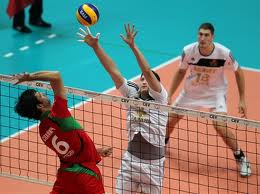 Волейбол
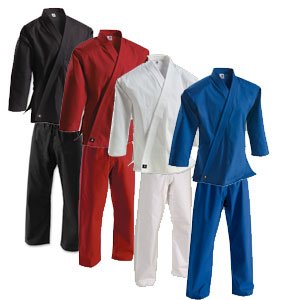 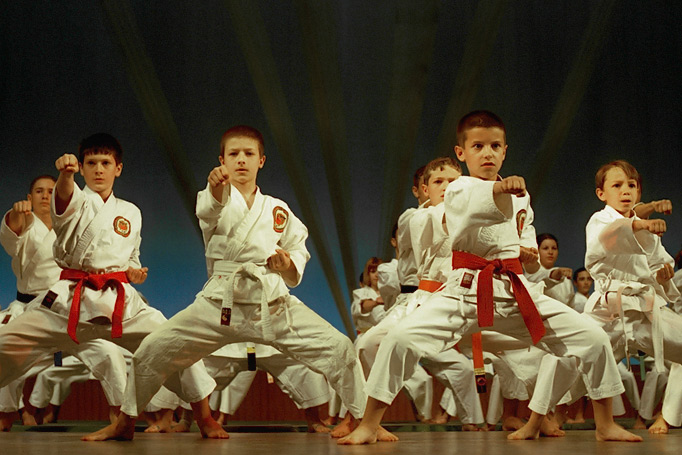 Карате
Физкультминутка
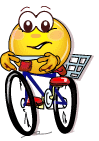 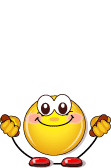 Быстро встаньте, улыбнитесь,
Выше, выше подтянитесь.
Ну-ка, плечи распрямите,
Поднимите, опустите,
Влево, вправо повернулись,
Рук коленями коснулись.
Сели, встали, сели, встали
И на месте побежали.
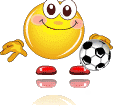 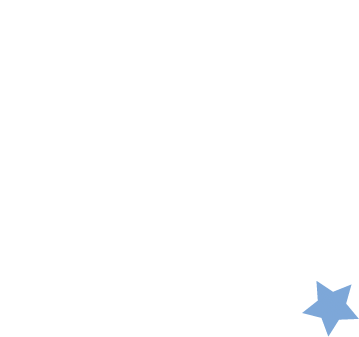 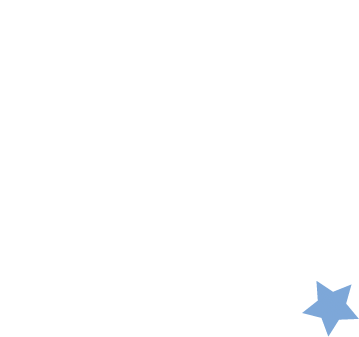 Молодцы!
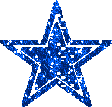 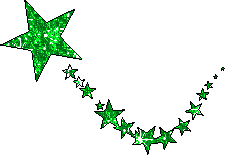 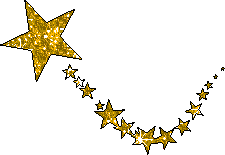 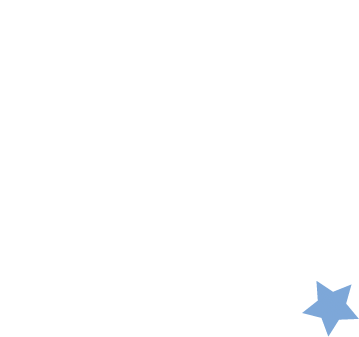 Вы дружно справились с задачей ,
Вам физкультура по плечу.
Так будем спортом заниматься,
И результатов добиваться!
Медали в будущем вас ждут.
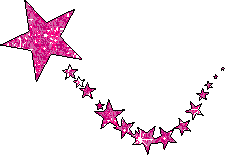 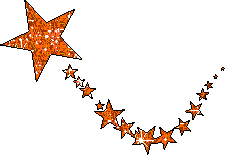 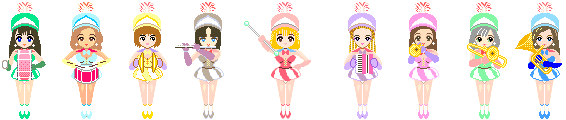 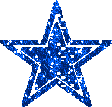